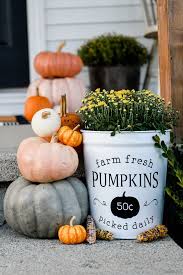 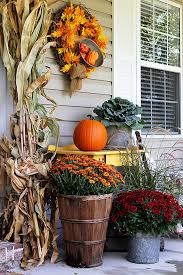 2022-2023 Staff Interchange
Training
In the chat, please use your district/LEA code when asking a question.
We will be covering today
In the chat, please let me know if you are a new respondent, or if you are not new how many years have you been doing Staff/HR collection
CDE Staff Website
File Layout
Staff Profile
Staff Assignment 
Templates
Business Rules
Resources
What is the Human Resources Snapshot?

Data Pipeline
Format Checker
Upload Staff Profile File
Upload Staff Assignment File
WELCOME
Data Pipeline Reports
Checking for errors and fixing errors
Cognos Reports
2
Identity Management Roles
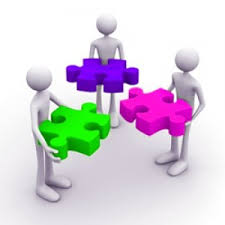 Staff Interchange Roles (both 4-digit LEAs and 5 digit AUs):
STF~ LEAUSER – upload and modify staff interchange files OR
STF~LEAVIEWER – view (only) staff interchange data

Human Resources Snapshot Roles (only 4-digit LEA codes):
HRD~LEAAPPROVER – Approves, creates, views Snapshot OR
HRD~LEAUSER -  creates, views Snapshot OR
HRD~LEAVIEWER- views snapshot

Special Ed December Count Snapshot Roles (only 5-digit AU  codes):
DEC~LEAAPPROVER – Approves, creates, views Snapshot OR
DEC~LEAUSER -  creates, views Snapshot OR
DEC~LEAVIEWER- views snapshot
3
Additional Guidance -Staff Interchange Role (STF)
Those with the STF role for an Administrative Unit (5-digit code) should only report Special Education Staff (Special Education flag = 1)

Those with the STF role for a district/BOCES (4-digit code) can report ALL staff, regular and special education, for the district/BOCES (4-digit code)

For those reporting all staff, you must meet all timeline dates for the Special Education December Count snapshot
Website Overview - https://www.cde.state.co.us/datapipeline
For Staff Interchange Information
For Human Resources and Special Ed December Count Information
To Login to the Pipeline System 
click here:
Codes – frequently used codes are found here (district codes, school codes, institutes of higher education, etc.)
Collection dates, Mandatory Collections- legislation and uses, converting csv files to excel, etc.
5
Website Overview - Interchanges
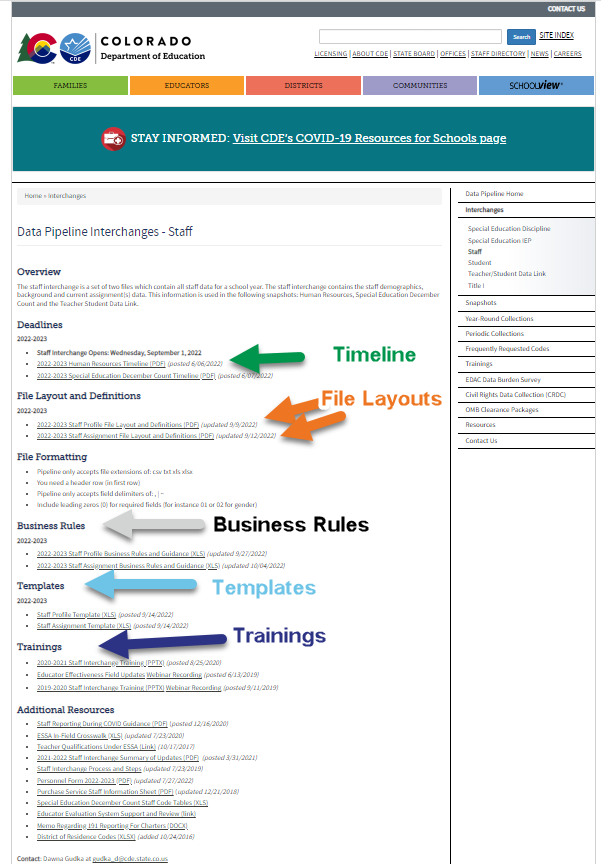 Staff website resources
Human Resources Timeline
Staff Profile File Layout
Staff Assignment File Layout
Business Rules
Training-
Today's recording will be posted on our website soon after the training ends.
Today is  the first for the 22-23 school year, MORE to come throughout the collection.  They will be announced on our website, through email, and at Townhall
6
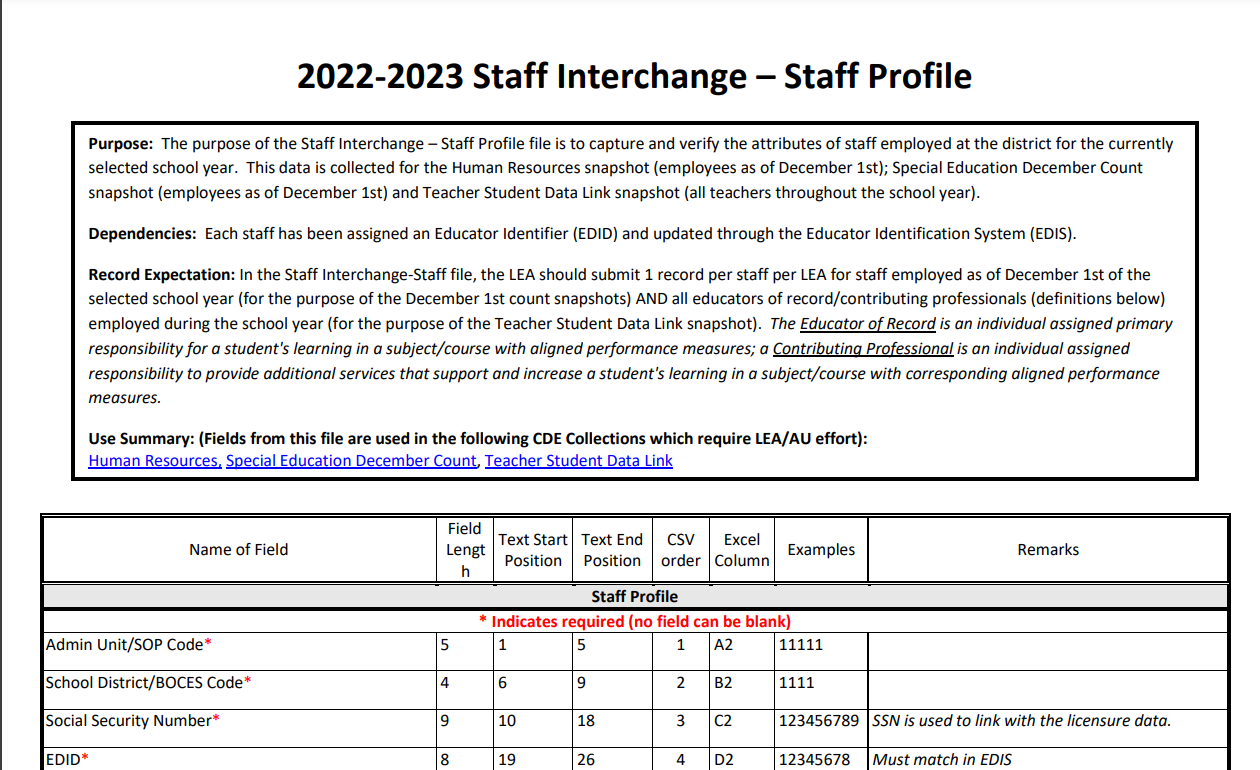 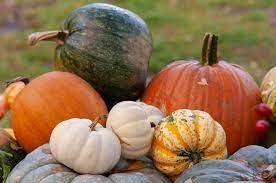 Staff Profile File Layout
7
Staff Profile File Layout
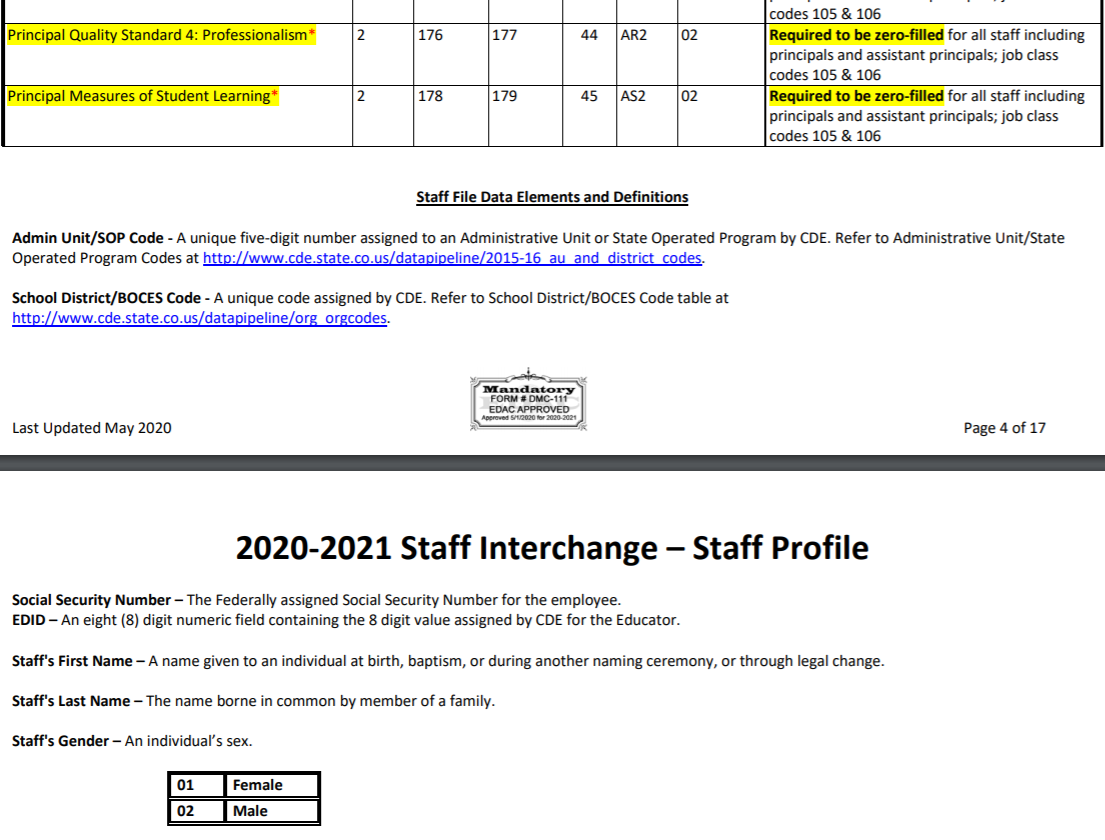 Definitions - Every Field Name included in the File Layout will have a corresponding “Definition” listed under the file layout table

Changes included at the bottom of the document
8
Using the template staff profile
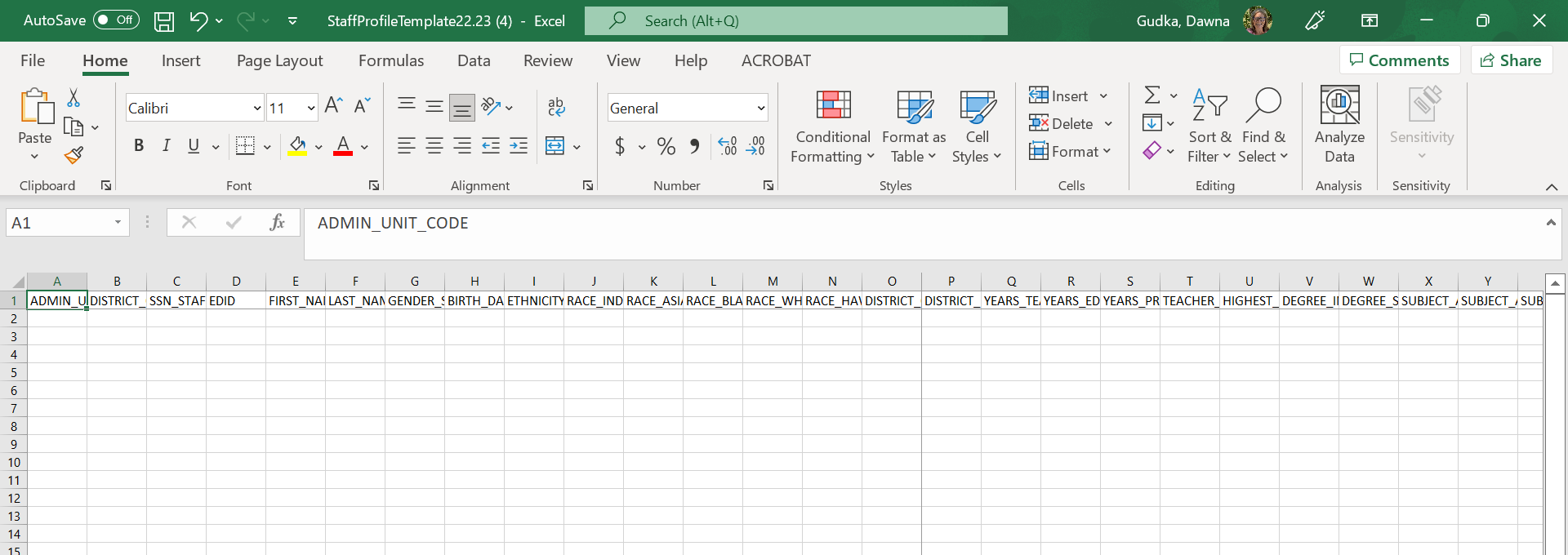 9
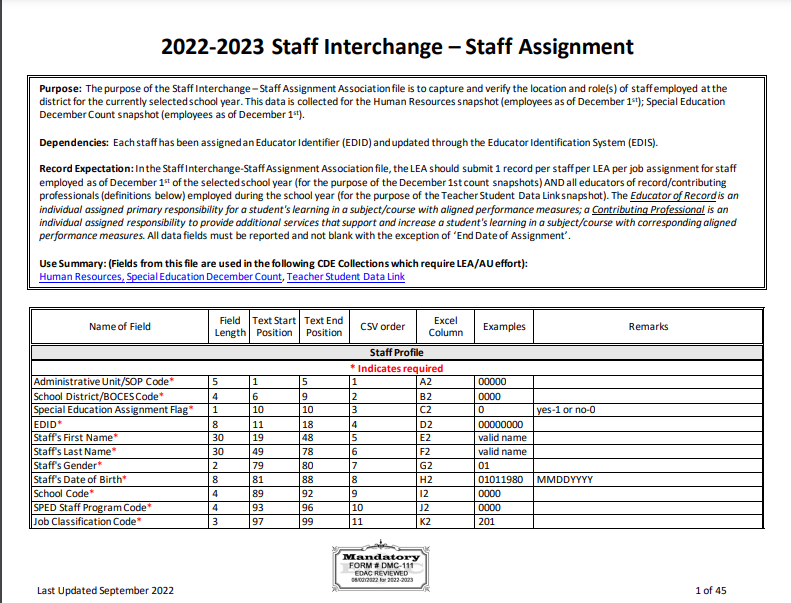 Staff Assignment File Layout
10
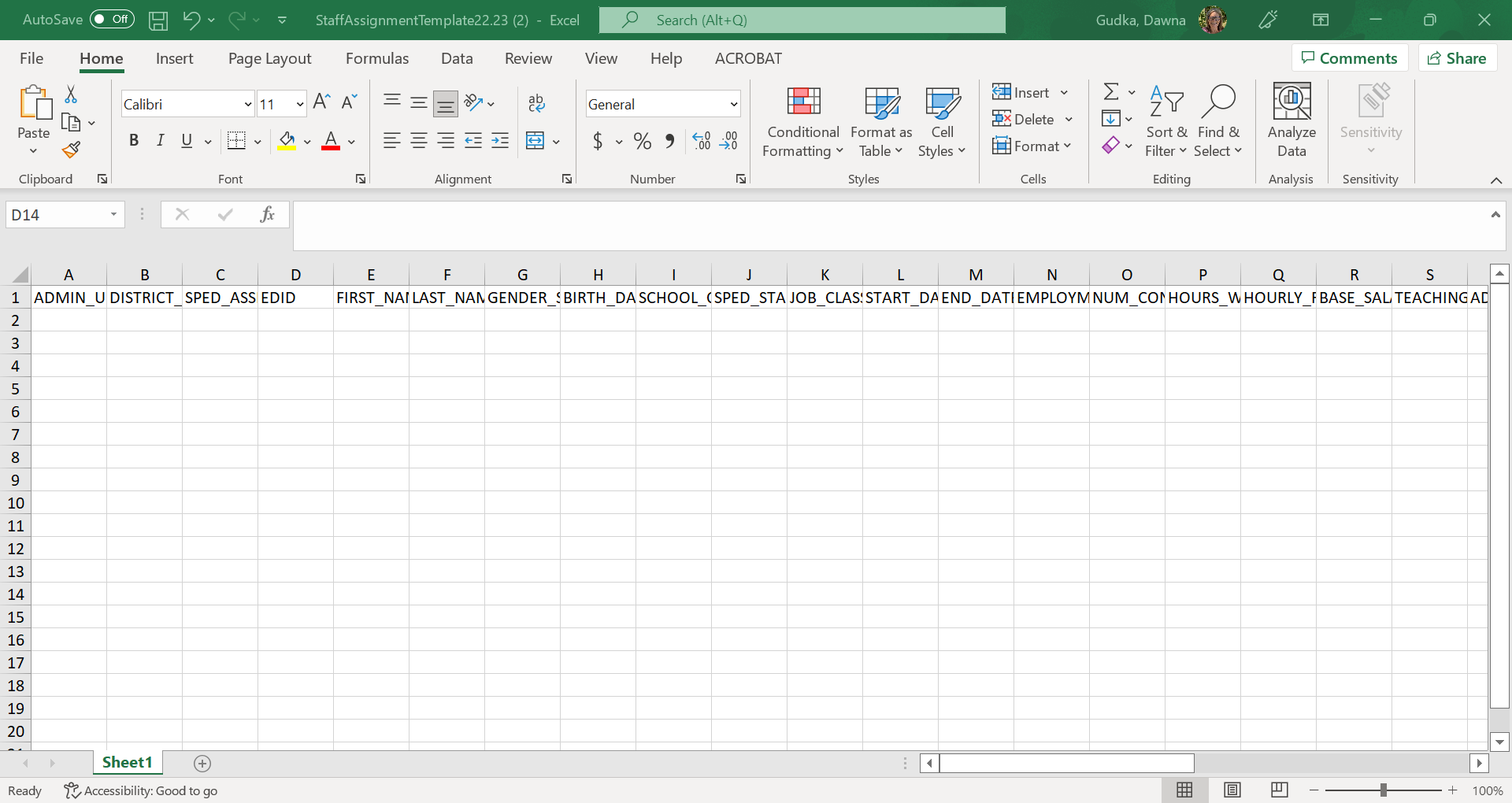 Using the template for the Staff Assignment
11
Glossary of Terms
12
Staff Interchange Overview and Data Uses
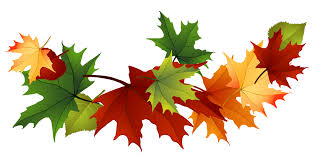 Interchange Process leads to HR Snapshot
Start Here
Once No Errors in All Files  -> Create Snapshot
14
Staff Interchange Files
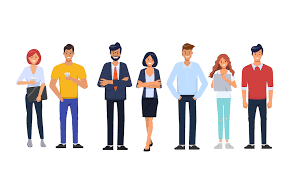 Staff Profile
General information of staff
Only 1 record per staff
Must be uploaded first
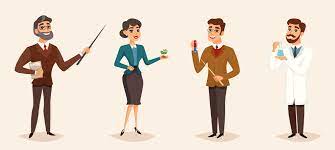 Staff Assignment
Provides specifics to actual duties and locations
Multiple records per staff allowed
15
Who is Reported?
Full time and Part time staff
General Education 
Special Education 
Districts report their Special Ed Staff as part of their staff interchange files OR 
Administrative Unit reports special education staff for all member districts and the districts exclude them
Contracted/Purchased Services Staff
Details can be found at: https://www.cde.state.co.us/datapipeline/inter-staff-purchase-service-info
Charter school staff
District level staff as well as school level staff
District level staff are reported with School Code 9980 for ‘District Wide’
16
Staff Interchange Uses
Staff Interchange files are used in the following snapshots:
Human Resources
Special Education December Count
Teacher Student Data Link (TSDL)


Notes on the Snapshot Process:
Snapshots pull the records from Staff Assignment and Staff Profile files matching the criteria set for each snapshot
Snapshots are not automatically updated when interchange files are uploaded- a new snapshot must be created within the system to pull in the updated records
17
Criteria for Human Resources Records
All error-free records from the Staff Assignment that:   
Special Education Flag = 0 (Non-Special Education)
Start date is December 1st or prior to December 1st of reporting school year
End Date is either blank or post December 1st of the reporting school year
Job class codes are not equal to 632 (Temporary/Part-time Worker As Needed) or 634 (Student Worker)
Employment Status Code = 11, 12, 13, 23, 25 or 26
EDID is reported in both Staff Profile (Profile and educational background) and Staff Assignment Association files for reporting district.
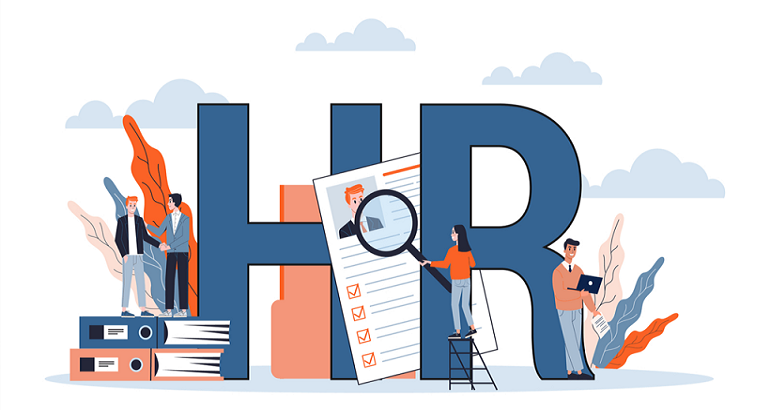 18
Human Resources – Use of Data
EDFacts – federal reports  US Department of Education
SchoolView.org/Data Center
Performance Reports – staff statistics 
ESSA In-Field Reporting
Media and external data requests 
Colorado Department of Labor and Employment 
Colorado Department of Higher Education
19
Criteria for Special Education December Count Records
All error-free records from the Staff Assignment that:
Special Education Flag = 1
Start date is December 1st or prior to December 1st of reporting school year
End Date is either blank (not ended) or post December 1st of the reporting school year
EDID is reported in both Staff Profile (Profile and educational background) and Staff Assignment Association files for reporting district.
Employment Status Codes will be included: 11, 12, 13, 23, 25 or 26.
Administrative Unit code cannot be zero-filled in either staff profile or staff assignment files
20
Special Education December Count– Use of Data
EDFacts – federal reports US Department of Education
Report on educator effectiveness 
Draw random samples for parent survey 
Compliance record review 
Monitoring 
Provide information regarding the fiscal impacts of the numbers 
Indicator reporting – Significant Disproportionality
Public reporting 
Legislature and Research requests 
Consultant analysis to support technical assistance needs in the state
21
SPED December Count Timeline 2022-2023
22
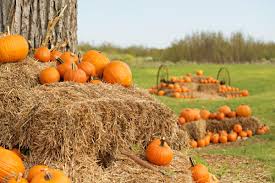 HR Timeline 2022-2023
23
2022-2023 File Review
Staff Profile Overview
1 record per staff employee

EDID cannot be zero – filled

Last Name, First Name, Date of Birth and Gender must match with information in EDIS for the EDID

Race must be provided for all staff
Ethnicity – Hispanic or Latino is considered an Ethnicity, a race must also be reported

No fields can be blank except Exit Date
If field is not required for a staff member, it may be zero-filled instead
25
Summary of Changes – Staff Profile
Existing field ‘Teacher Probationary Status’ was updated to be ‘Probationary Status’ a few years ago and is required for all principals, teachers, and special services providers (SSPs) 

File Layout changed – additional fields added to the end of the Staff Profile File
All evaluation fields are for reporting Evaluation Ratings for the following staff:
Teachers
Special Services Providers
Principals
Summary of Updates posted online on our staff website each year
2022-2023 Staff Interchange Summary of Updates
Staff Assignment Overview
1 record per position/assignment
If the same employee has two positions, include multiple records, 1 for each position held

Multiple records are necessary per person if they hold multiple positions based on the following:
Special Education Status
Location
Job Class Code
Grant Code
Teaching Subject Area
Grade levels (elementary and secondary need to be separated)

When reporting 2 or more records for a person:
Contract Days would not be split
Base Salary would be split accordingly
Hours per Day would be split accordingly
27
Staff Assignment Record Example
An art teacher teaching K-12 grades at school 1111.  He works 8 hours per day, 160 days with a salary of 45,000:

Record 1: 
job class code = 201 (teacher); teaching subject area = 0020 (art); school = 1111; grades K, 1, 2, 3, 4, 5 = 1 (yes); hours per day = 0400 (4 hours for elementary level); base salary = 022500 and contract days = 160 days

Record 2: 
job class code = 201 (teacher); teaching subject area = 0020 (art); school = 1111; grades 6, 7, 8, 9, 10, 11, 12 = 1 (yes); hours per day = 0400 (4 hours for secondary level); base salary = 022500 and contract days = 160 days
28
Summary of Changes – Staff Assignment file
Job Classification codes updated to align with the Chart of Accounts job classification codes and definitions
Previous years we had codes 107 and 108 are no longer valid job class codes


Summary of Changes posted on the staff website every year.
2022-2023 Staff Interchange Summary of Updates
29
Highlights of ALL Coding Changes
30
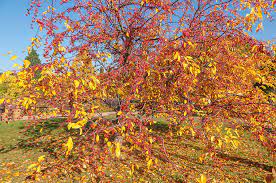 Demonstrates In-Field Status Guidance
31
Summary – Equitable Distribution of Teachers (EDT) and Teacher In-Field Status
ESSA requires LEAs accepting Title I, Part A funds to develop plans to address any disparities in low-income and minority students’ access to effective, in-field, or experienced teachers compared to their higher-income, non-minority peers. Colorado’s ESSA State Plan defines these teacher indicators as follows:
32
Teachers (job  class codes 201, 202, 206) Reported with Teaching Subject Area Codes:
Code
	Must be Reported with a Demonstrates In-Field Status Code:015
General 7th-8th Grade
0070
Co-Alt Exclusively
0200-0299
Art
0500-0599
English Language Arts
0600-0699
Foreign Languages
1100-1199
Mathematics
1200-1299
Music
1300-1399
Natural Science
1500-1599
Social Sciences
1700-1799
Special Education
33
Using Code 01 – Subject area endorsement on teaching license
View Teacher’s Endorsement(s) using the Cognos Report:




Verify Teacher’s Endorsement(s) align with Teaching Subject Area and Grades using the ESSA In-Field Crosswalk (https://www.cde.state.co.us/datapipeline/essain-fieldcrosswalk)
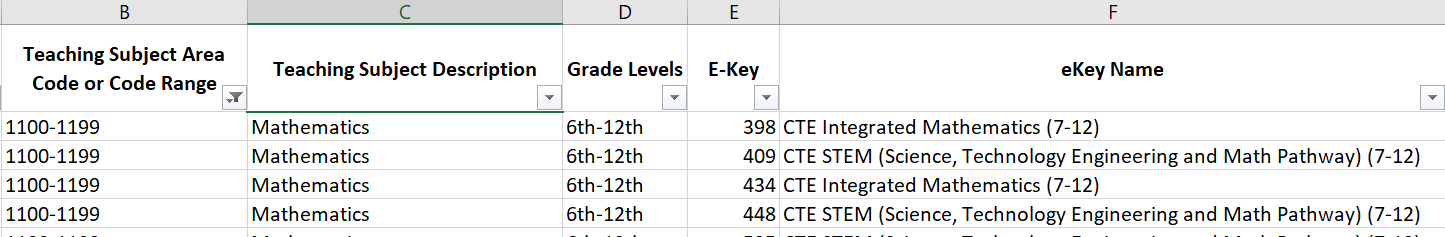 34
Using Code 02 –Degree (BA or higher) in subject area
Verify Teacher’s Subject Area of Degree (reported in Staff Profile) aligns with Teaching Subject Area (reported in Staff Assignment) using the ESSA In-Field Crosswalk (https://www.cde.state.co.us/datapipeline/essain-fieldcrosswalk)
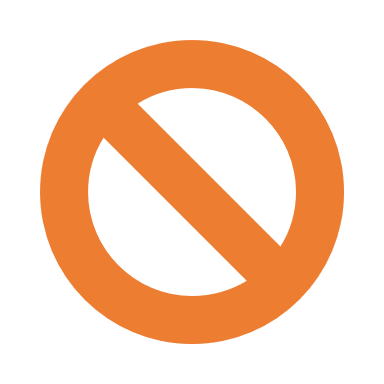 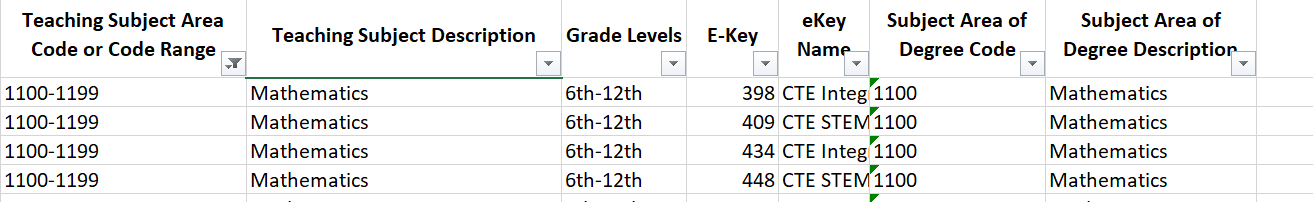 35
Using Codes 03– 36 semester credit hours
To identify first 24 credit hours, use the endorsement content evaluation worksheets at: https://www.cde.state.co.us/cdeprof/endorsementrequirements

For the remaining 12 credit hours, LEAs may determine alignment based on a sound rationale, whether that be an existing LEA policy regarding relevant coursework that informed the in-field decision, or a cogent explanation of how the coursework being considered as in-field aligns to the course(s) taught.

Sixth Grade In-Field Question: If secondary teachers are leading 6th grade content, which falls outside the typical grades for in-field, these teachers may be considered in-field if:
the secondary endorsement(s) held aligns with the course(s) taught; AND
the school is structured such that teachers are leading subject area content (in alignment with secondary endorsement) throughout day, rather than covering multiple subjects.
36
Equitable Distribution of Teachers – Good to Know!
CDE conducts EDT analyses annually, based on data reported by districts via the October Count and HR Pipeline. District-level results are publicly available under the resources section on the EDT web-page. Unsuppressed district and school results are shared with ESEA Consolidated Application authorized representatives via a secure file transfer system.
LEAs with less than 1,000 students enrolled or only one school per grade span are exempted from EDT analyses. 
The term “highly qualified,” codified under NCLB, no longer applies. Under ESSA, states define what effective, in-field, and experienced mean, as Colorado has done in it’s ESSA state plan. These three indicators are the reference points of EDT.
More information in response to FAQs about EDT requirements is located here Educator Qualifications under ESSA and here: Equitable Distribution of Teachers.
Any questions about EDT plans required under ESSA may be directed to Jeremy Meredith, ESEA Senior Consultant @ Meredith_J@cde.state.co.us.
37
Data PipelineUploading Data Files
38
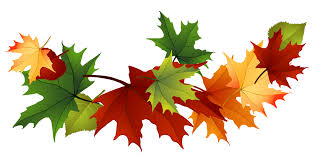 Create Files
Excel, CSV or Text File all accepted

Need to create 2 separate files:
Staff Profile – demographic and educational background info 
Staff Assignment File – specifics for location and duties 

1st record of data must be field names/titles

File layouts, definitions and codes all found at: http://www.cde.state.co.us/datapipeline/inter_staff
39
Creating Files – Helpful Tips
First Record = Headings or Titles
can be labeled to make the most sense to you
Pipeline system ignores these headers-essentially skips it to the 2nd row with actual data

Codes must match codes within file layout
Include leading zeros

Blanks are not allowed except for Staff End Date

Templates available if needed at: http://www.cde.state.co.us/datapipeline/inter_staff
40
Referencing/Using Last Year’s Data File
You may download last year’s data file as a starting point if needed

File layout will be in prior year (2021-2022) file layout; updates would be required for the Staff Profile File

Data Pipeline -> Staff Profile -> File Extract Download

This may also be used to download recent files uploaded into pipeline
Includes any updates made in ‘Edit Record Screen’
Includes all data records from all files uploaded
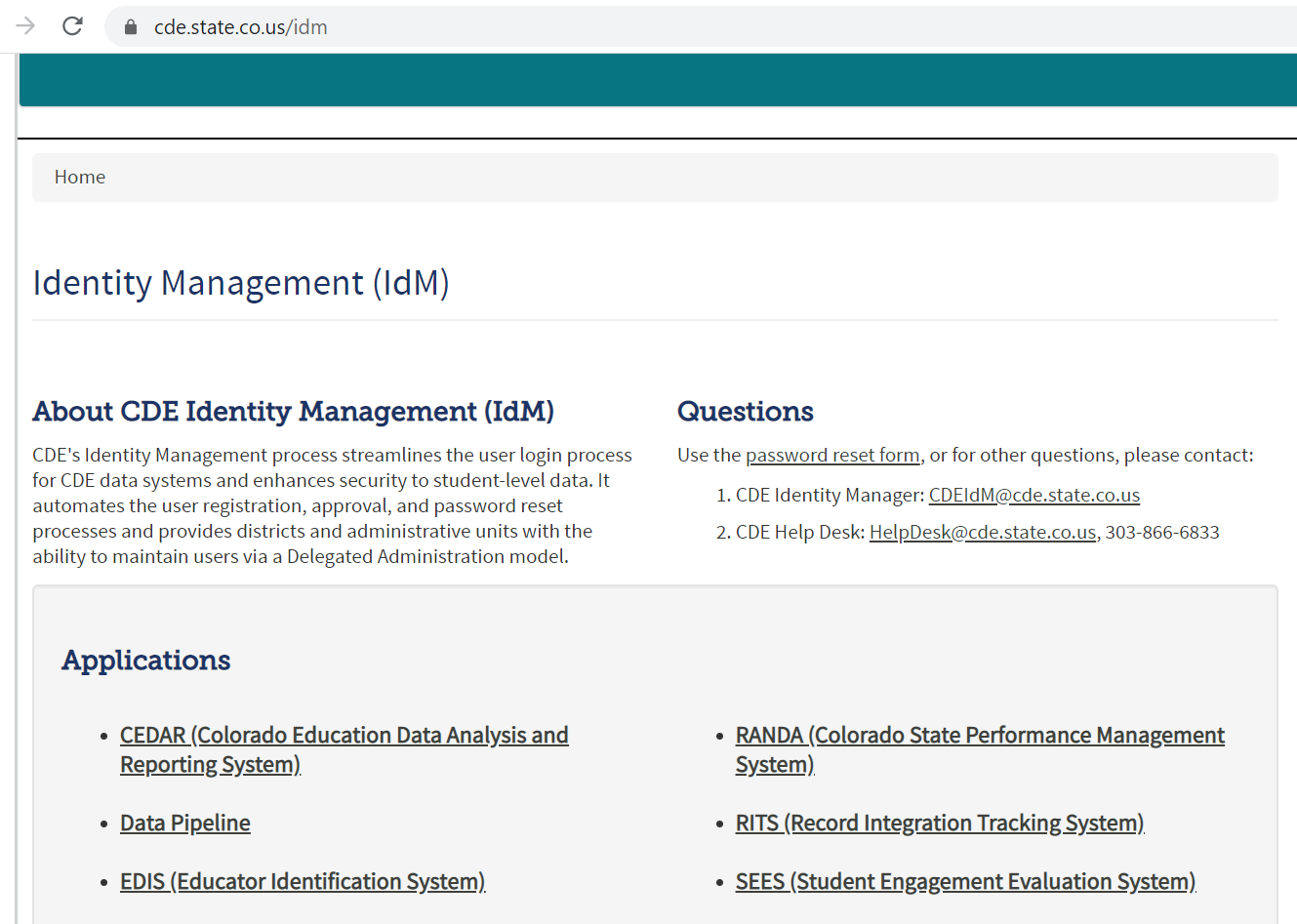 Identity Management Page
Accessing Data Pipeline
42
Pipeline Website Review
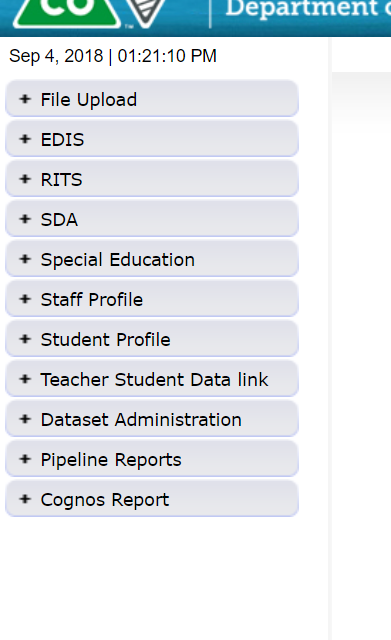 Batch Maintenance, Format Checker and Data File Upload
Based on your Identity Management Roles
Error reports and other validation reports
43
Format Checker Notes
Format Checker will only review the 2nd row in your file
Passing format checker Does Not Equal file will process

Green ‘Pass’ for each field is desired result

Red ‘Fail’ for a field indicates file is not in the correct format- please refer to the 2020-21 file layout on web
44
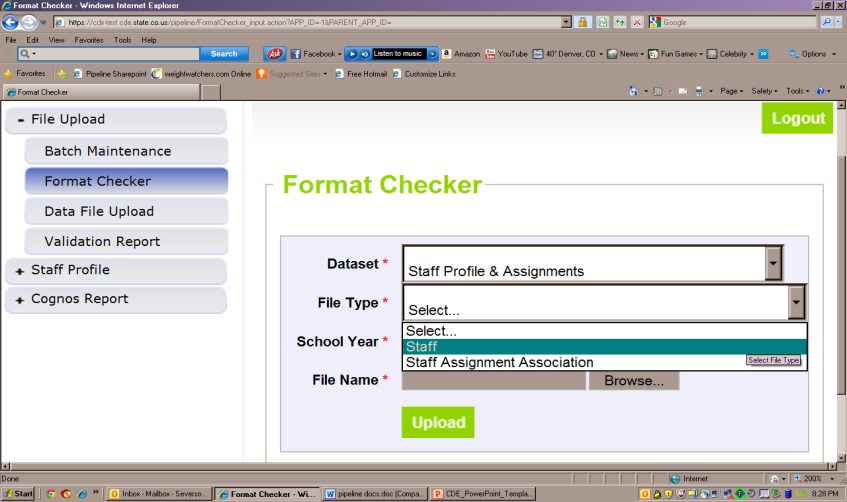 File Upload – Format Checker
45
Format Checker – Upload Results shows All PASS
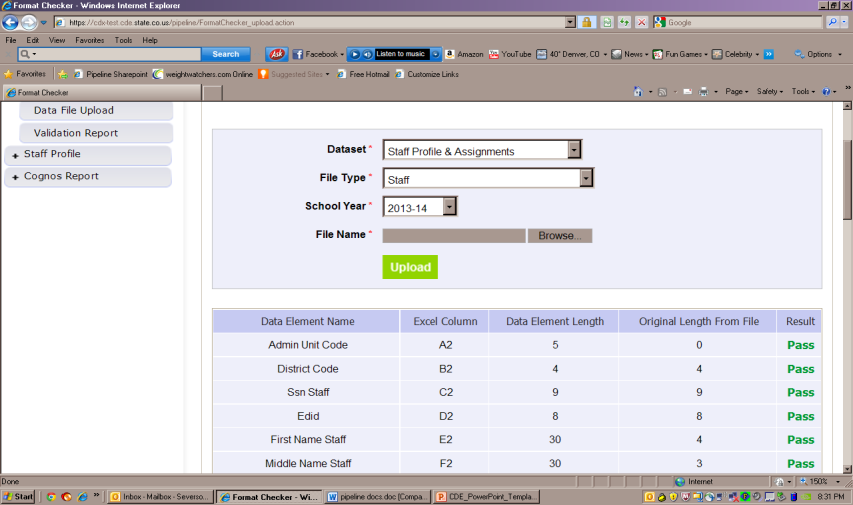 46
Data File Upload Notes
Upload Staff Profile file first
Upload staff assignment file second
Staff profile does not have to be error free, just uploaded before staff assignment file is uploaded.

Upload Types:
Append = adds file to existing file, all records from both files included
Can be tricky with fixing errors
Replace = deletes any prior data file and replaces it with the file being uploaded
RECOMMENDED
47
Data File Upload
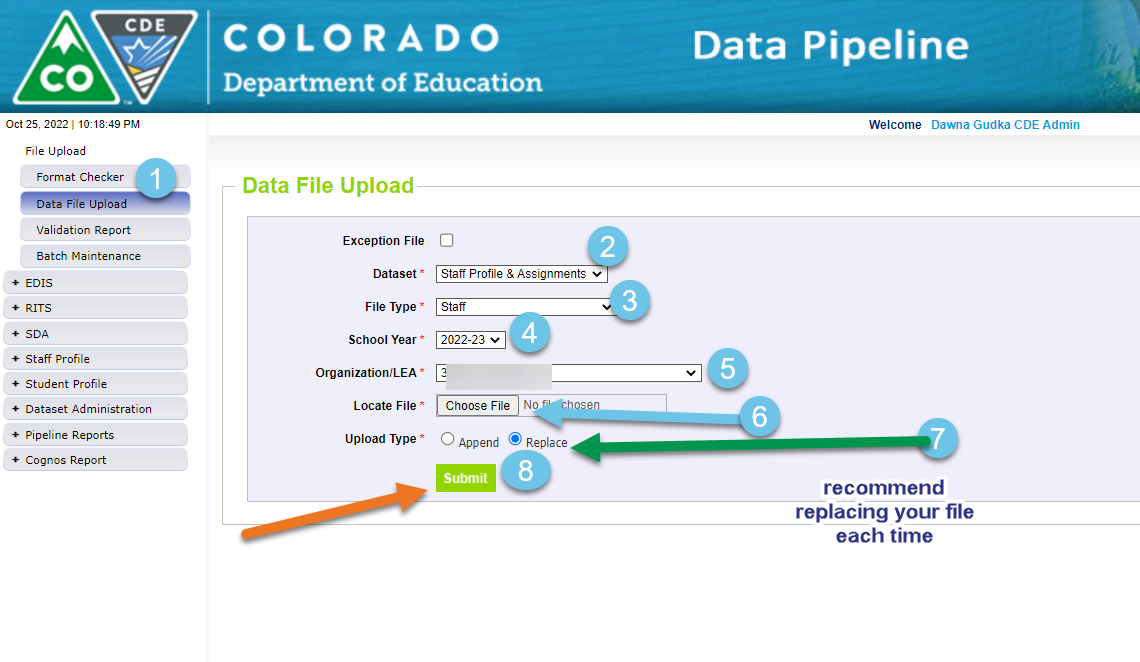 48
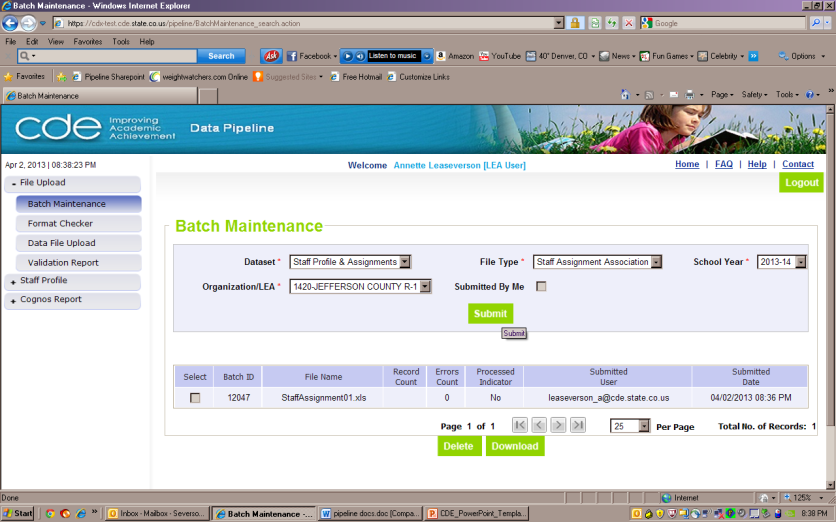 Batch Maintenance Screen-‘No’ indicates the  file did not process
49
File Not Processed – Next Steps
Ensure file has all green ‘pass’ in format checker
YES?  
Open file and review all records are formatted the same as the 2nd row
Be sure all codes and dates have leading zeros included

NO?
Review file layout posted online and re-format the file

For further assistance, contact Dawna Gudka (Staff Interchange/Human Resources or Lindsey Heitman (Special Education December Count)
DO NOT INCLUDE THE FILE IN ANY EMAILS – if needed we can send a syncplicity folder to share the file(s) securely
50
Batch Maintenance – ‘Yes’ indicates Processed & Displays the Number of Errors
51
Review Errors in Detail
2 methods available:
Data Pipeline Reports -> Error Reports
Cognos Reports – > Staff Profile

All Business rules (errors and warnings) can be found at:
http://www.cde.state.co.us/datapipeline/inter_staff
Cognos Reports -> Baseline -> Business Rules
52
Clicking on Cognos Reports-  Opens in a new Screen
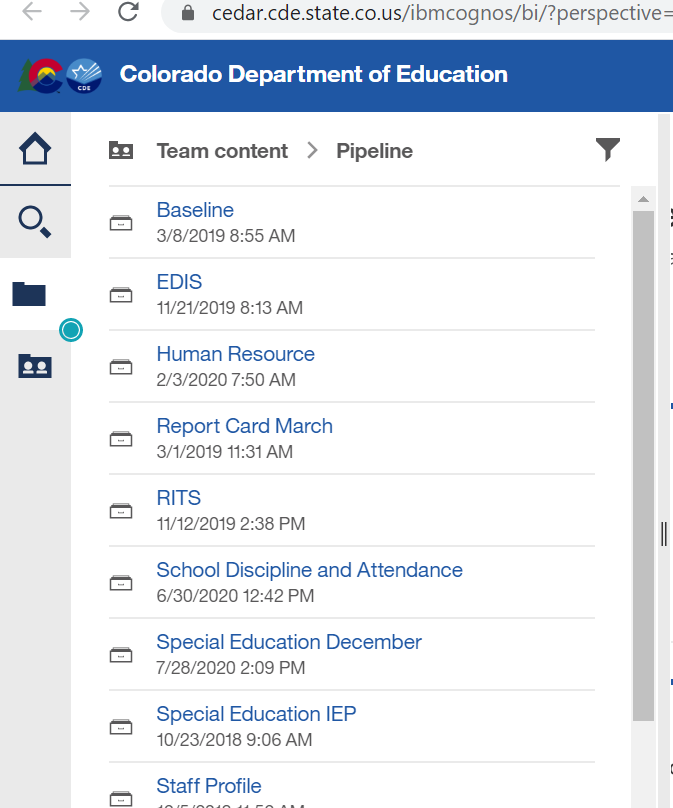 53
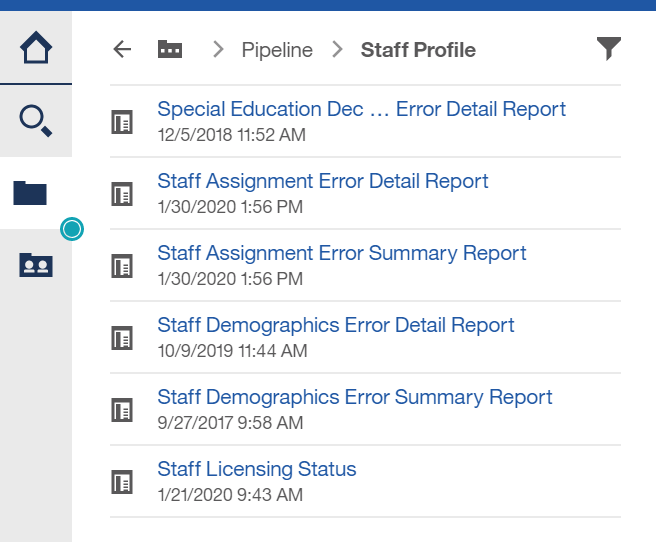 Staff Profile Folder in Cognos
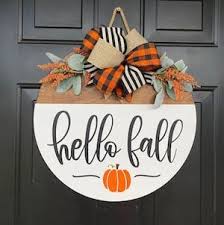 54
Error Reports
Error Detail Report
Provides specific records causing the error with the error description
Can select to View ALL error records or 1 type of error at a time

Error Summary Report
Provides a count of errors generated per error type and description

Resubmit either file as needed for corrections for all data errors to be resolved
Be sure to update source file with corrections as well
55
Error Detail Report- Excel
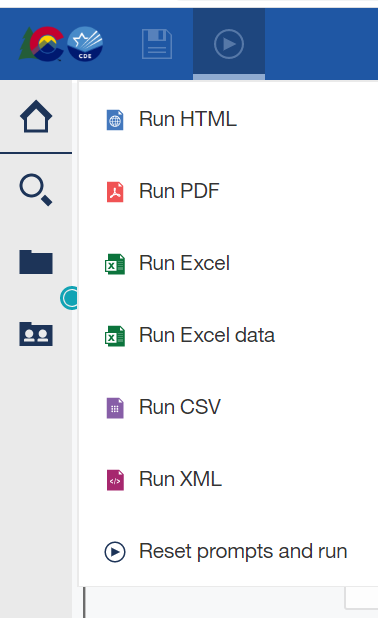 All cognos reports can be downloaded into excel
Click on  t          button on the top left


Choose ‘Run Excel’ when making selection
56
Pipeline Reports – Method to Review Errors
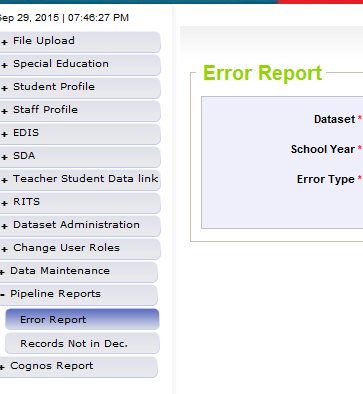 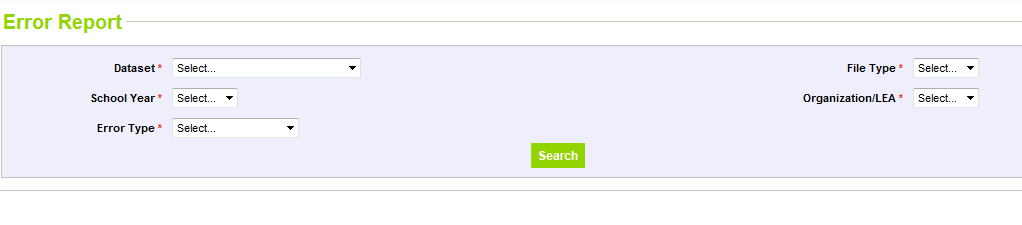 Search:
Dataset = Staff Profile and Assignments
School Year = 2020-21
Error type = Errors and Warnings
File Type: Staff/Staff Assignment
Org/LEA = Code
Click ‘Search’
57
Pipeline Error Reports – Viewing Details
Summary of Errors are next provided:
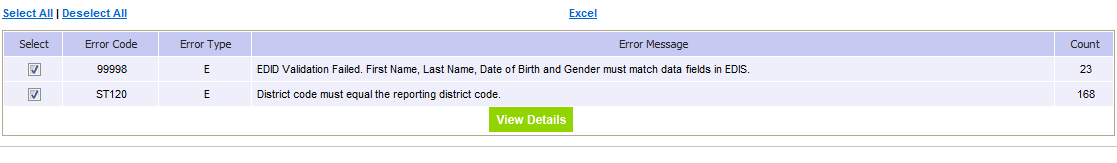 From this screen:
Click on ‘View Details’ to view each record with the error
Choose ‘Excel’ to download error report in Excel
58
Correcting Errors
Correct the errors in the file:
May have to fix errors in both Staff Profile and Staff Assignment files
Keep file versions – in case updated file causes even more errors, you can re-start using a prior file version

Resubmit your data records using the same process and replacing your existing data file using the Data File Upload tool

All errors must be corrected, all warnings should be reviewed
59
Next Steps – Staff
Staff Profile = Processed and Zero Error Count
Staff Assignment File = Processed and Zero Error Count



Create Snapshot
Districts/BOCES create Human Resources Snapshot
Administrative Units create Special Education December Count Snapshot
60
Additional Cognos Reports
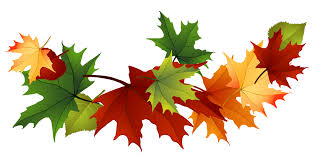 61
Staff Interchange Cognos Reports
Special Education December Snapshot Error Detail Report
Staff Assignment Error Detail Report 
Staff Assignment Error Summary Report
Staff Demographics Error Detail Report
Staff Demographics Error Summary Report
Staff Licensing Status
62
Special Education December Snapshot Error Detail Report (staff errors)
Useful if you are responsible for reporting the Special Education staff in your Staff Interchange files 

Provides list of staff errors found in the Special Ed December Count Snapshot 
Only available with data after the Special Ed December Count Snapshot has been created by the Administrative Unit
Only displays the staff records with errors that are reported for your entity
63
Staff Licensing Status
Provides all current licenses held for ALL staff reported in the Staff Profile file based on the SSN in the file
Use to check license status for teachers and/or special education providers
Use to check endorsements for teachers for the Demonstrating In-Field Status

If a staff person is not in the report, then a license was not found for the SSN reported
Check to ensure the SSN on the license matches the SSN in the Staff Profile file and in EDIS
64
Resources
If you have any questions, please do not hesitate to contact us.
66
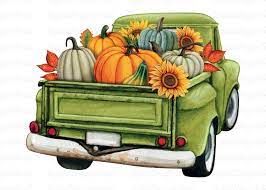 Staff Interchanges  
Staff Profile File Layout   Staff Assignment File Layout
Human Resources Snapshot
Timeline
Dawna Gudka
(303) 598-7901
gudka_d@cde.state.co.us 




Special Education December Count	
Lindsey Heitman 
Heitman_l@cde.state.co.us
Thank you
Thank you for joining us!